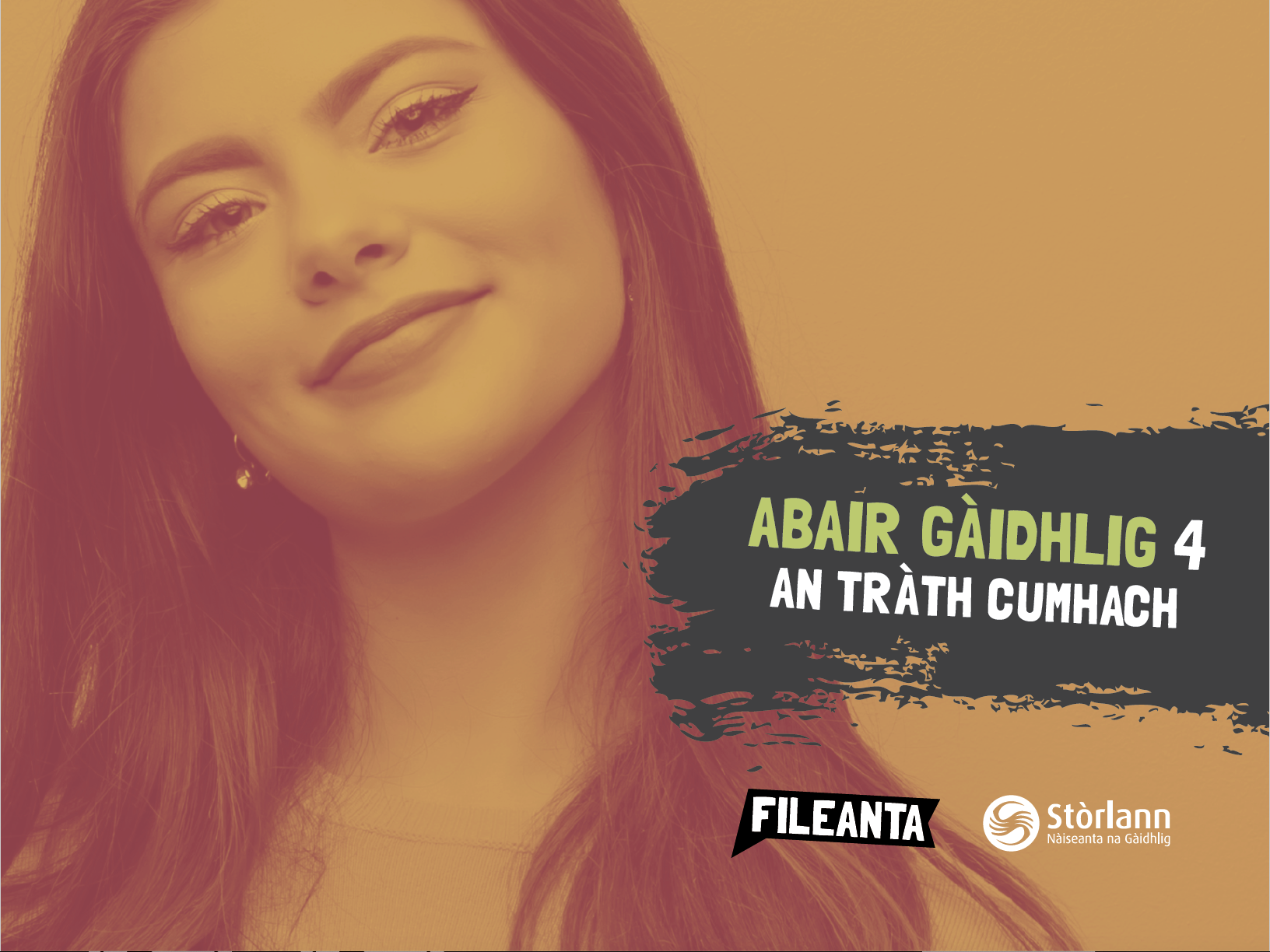 tha
An Tràth Làthaireil
tha e math
bha
An Tràth Caithte
bha e math
bidh
An Tràth Teachdail
bidh e math
bhiodh
An Tràth Cumhach
bhiodh e math
bhiodh +
am biodh ?
cha bhiodh -
Mar anns a’ Bheurla, faodaidh dà chiall a bhith aig Bhiodh. 
Beachdaich air mar a tha ciall eadar-dhealaichte aig Bhiodh anns an dà sheantans a leanas:
Bhiodh e math mo sheanair fhaicinn, ach tha e a-nis a’ fuireach san Spàinn.
Bhiodh mo sheanair tric anns an taigh againn nuair a bha mi òg.
Atharraich na seantansan seo bhon Tràth Làthaireil chun an Tràth Chumhaich:
1. A bheil  sin glic?	 

2. Chan eil  seo math.

3. Thuirt e gu bheil sin inntinneach.

4. Nach eil  sin cunnartach?
Am biodh
Cha bhiodh
gum biodh
Nach biodh
Tha Bhiodh ag obair ann an dòigh beagan diofraichte an taca ri Tha, Bha agus Bidh.  Seall seo …
tha mi a’ dol ann …
bha mi a’ dol ann …
bhithinn a’ dol ann …
bhiodh mi a’ dol ann.
bhithinn +
am bithinn ?
cha bhithinn -
Atharraich na seantansan seo bhon Tràth Làthaireil chun an Tràth Chumhaich:
1. Chan eil mi sona.

2. Tha mi deònach sin a dhèanamh.

3. Nach eil mi ceart?
Cha bhithinn
Bhithinn
Nach bithinn
Coimhead air na seantansan seo agus gu h-àraid air an fhacal ‘if’…
Nì mi e ma thig thu còmhla rium.
Bidh mi toilichte ma bhios e ann.
nam biodh
Bhithinn toilichte ma bhiodh   e ann.
Nuair a tha thu a’ cleachdadh ‘BHIODH’
ma
nam
Ciamar a bhios an Tràth Cumhach ag obrachadh le gnìomhairean eile, mar eisimpleir: a’ dèanamh, a’ cluiche, a’ cluinntinn ... ?
Gnìomhair
Freumh
An Tràth Cumhach
* A bheil cuimhn’ agad dè na litrichean nach gabh h?
a’ dèanamh
dèan
Dhèanadh *
ag ithe
ith
Dh’itheadh
a’ falbh
falbh
Dh’fhalbhadh
Dhèanadh e sin nam biodh cothrom aige.
Dh’itheadh iad am biadh sin ann an Iapan.
Dh’fhalbhadh iad nan tigeadh sinne.
Gnìomhair
Freumh
An Trath Cumhach
a’ dèanamh
dèan
Dhèanadh
ag ithe
ith
Dh’itheadh
Dè mu dheidhinn an fheadhainn seo?
coimhead
Choimheadadh
a’ coimhead
èist
Dh’èisteadh
ag èisteachd
dràibh
Dhràibheadh
a’ dràibheadh
gabh
Ghabhadh
a’ gabhail
A bheil a leithid de rud ann ann ri gnìomhairean neo-riaghailteach anns an Tràth Chumhach? 

Tha, ach chan eil ach ceithir ann agus tha e furasta trì dhiubh sin a chleachdadh!
Gnìomhair
An Tràth Teachdail
An Trath Cumhach
a’ toirt
bheir
Bheireadh
a’ faicinn
chì
Chitheadh
a’ faighinn
gheibh
Gheibheadh
a’ dol
thèid
Rachadh / Dheigheadh